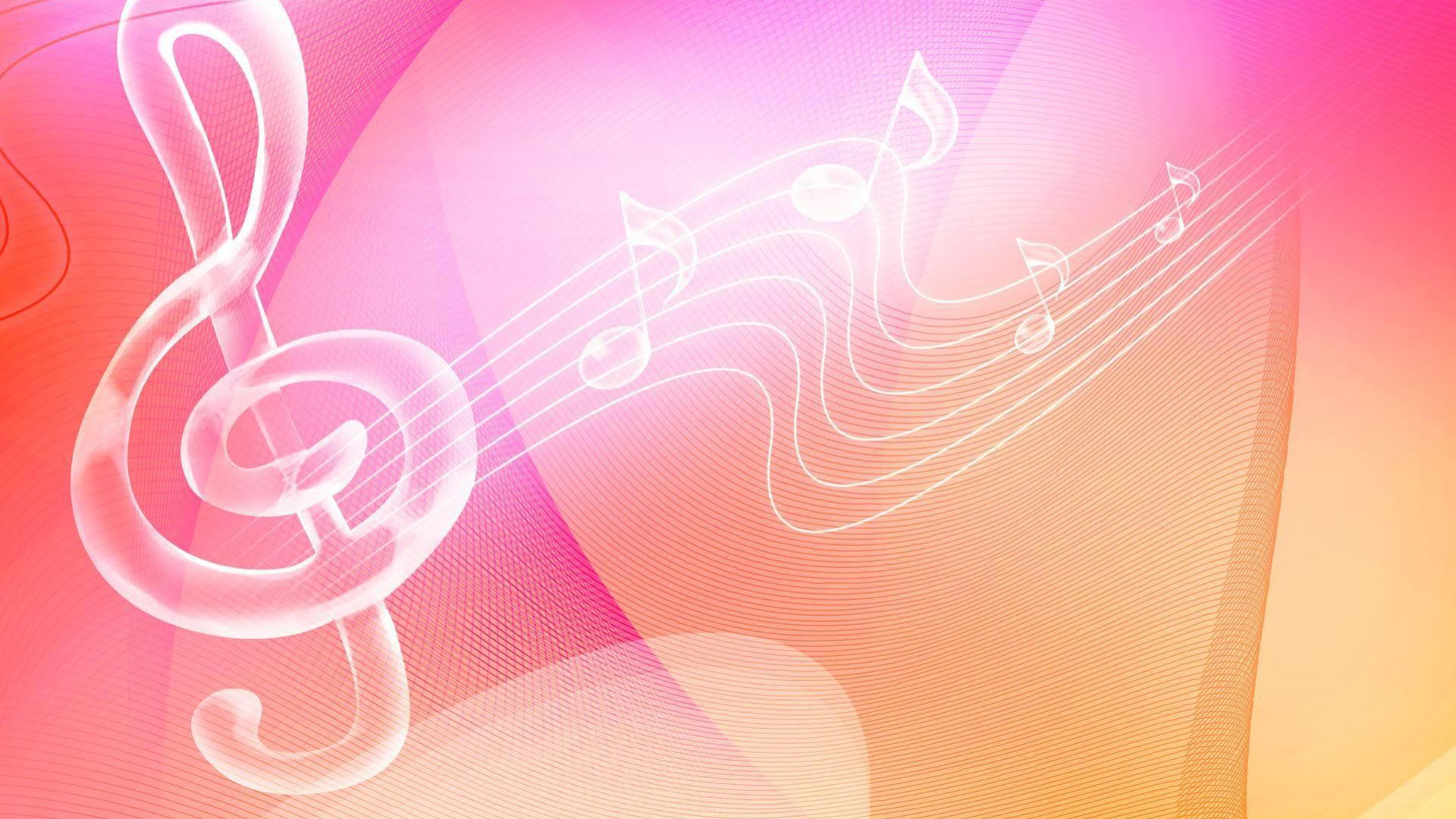 同心唱歌謳咾上帝
聖歌隊 獻詩
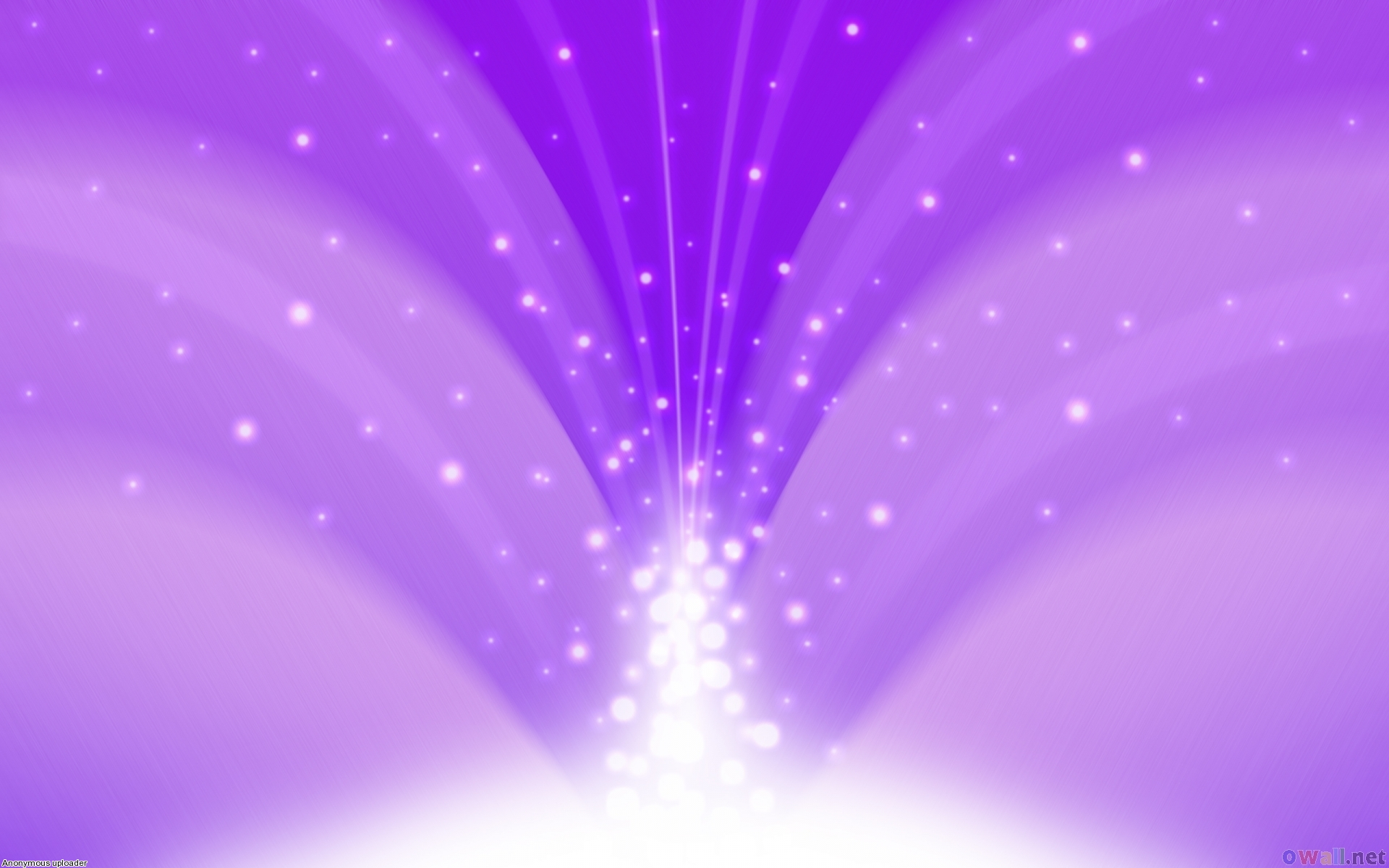 咱來同心謳咾我主，咱同齊唱歌
謳咾主，互全宇宙攏充滿咱的歌聲。咱同齊出歡喜的聲謳咾萬物主宰，
互逐所在歌聲攏響亮。
咱來同心謳咾我主，咱同齊唱歌
謳咾主，著彈琴彈瑟和音樂同齊聲，聽阮唱出歡喜感謝，謳咾祢聖尊名
無息，將榮光尊貴寶座歸互祢！
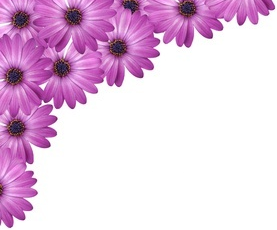 當阮同心謳咾感謝，
人人攏著出歡喜的聲，
咱著互世間人攏知影
只有歌聲會互人喜樂。
當咱獻上謳咾感謝，
全地攏著出歡喜的聲。
感謝主賜咱和藹的聲，
福氣的聲，愛疼的聲。
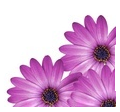 咱來同心謳咾我主，
咱同齊唱歌謳咾主，
互全宇宙攏充滿咱的歌聲。
當阮獻上阮的感謝，
當阮唱出阮的歌聲，
阮獻上謳咾，
唱出感謝，
謳咾的歌。
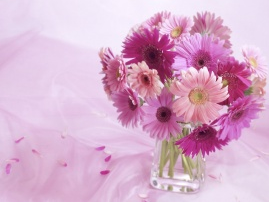